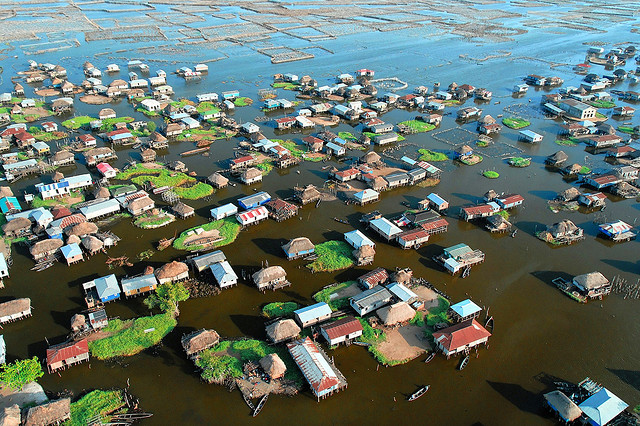 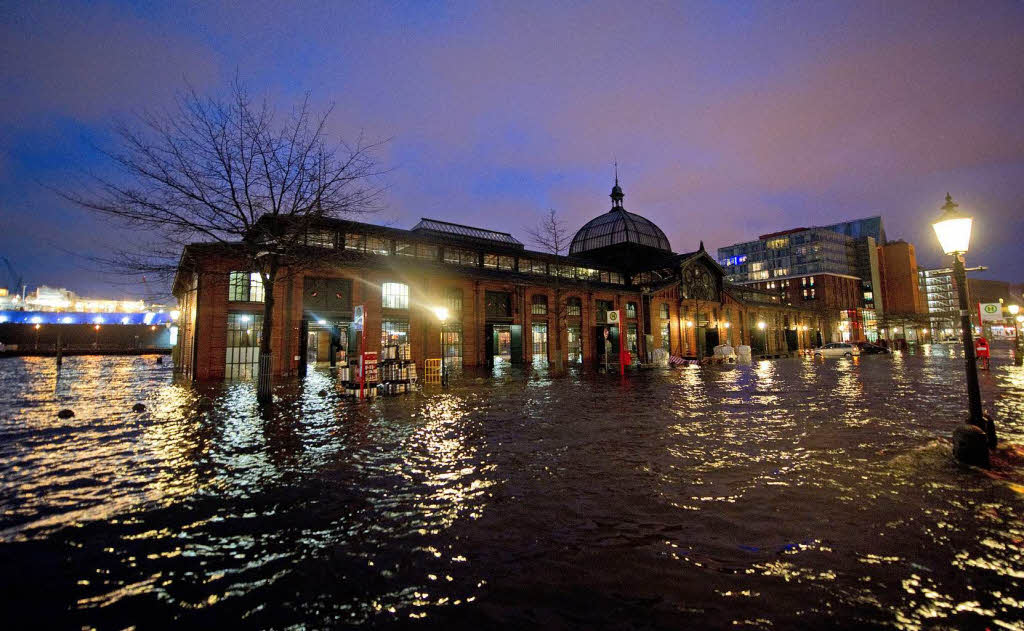 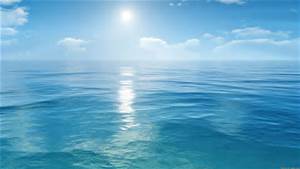 Is this climate change?
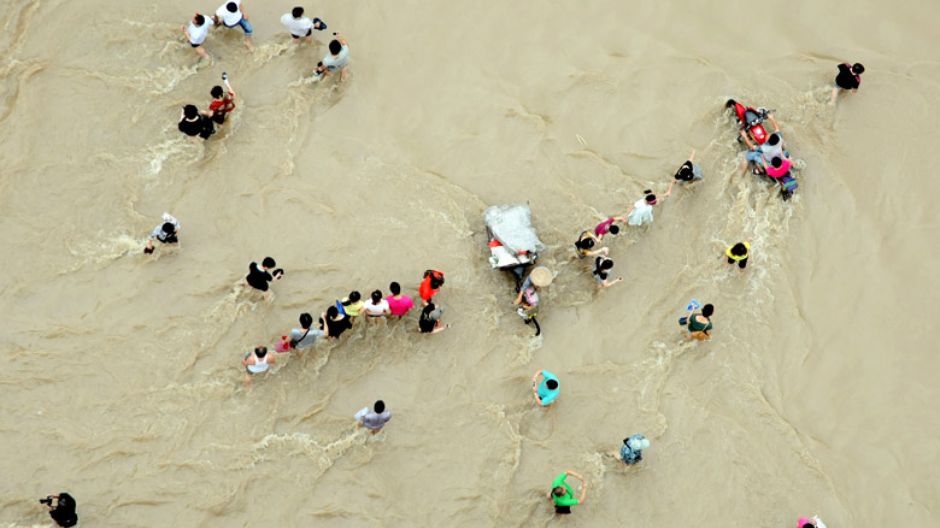 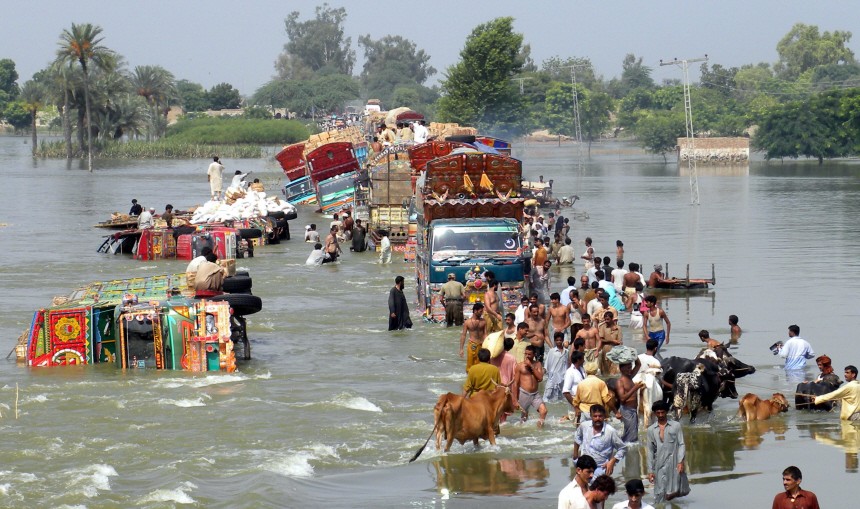 Comparison of methods to attribute climate change impacts
Method 1: ISIMIP
ISIMIP counterfactual (de-trended) climate data as input for subsequent hydrological modelling

Comparison for historical events possible
Low number of events
Method 2: Weather generator
Weather gerator simulates long (10000a) daily climate time series for historical climate (1971-2000) and „now climate“ (2006-2035) as input for subsequent hydrological modeling
Comparison for historical events not possible
High number of events
2
The Danube
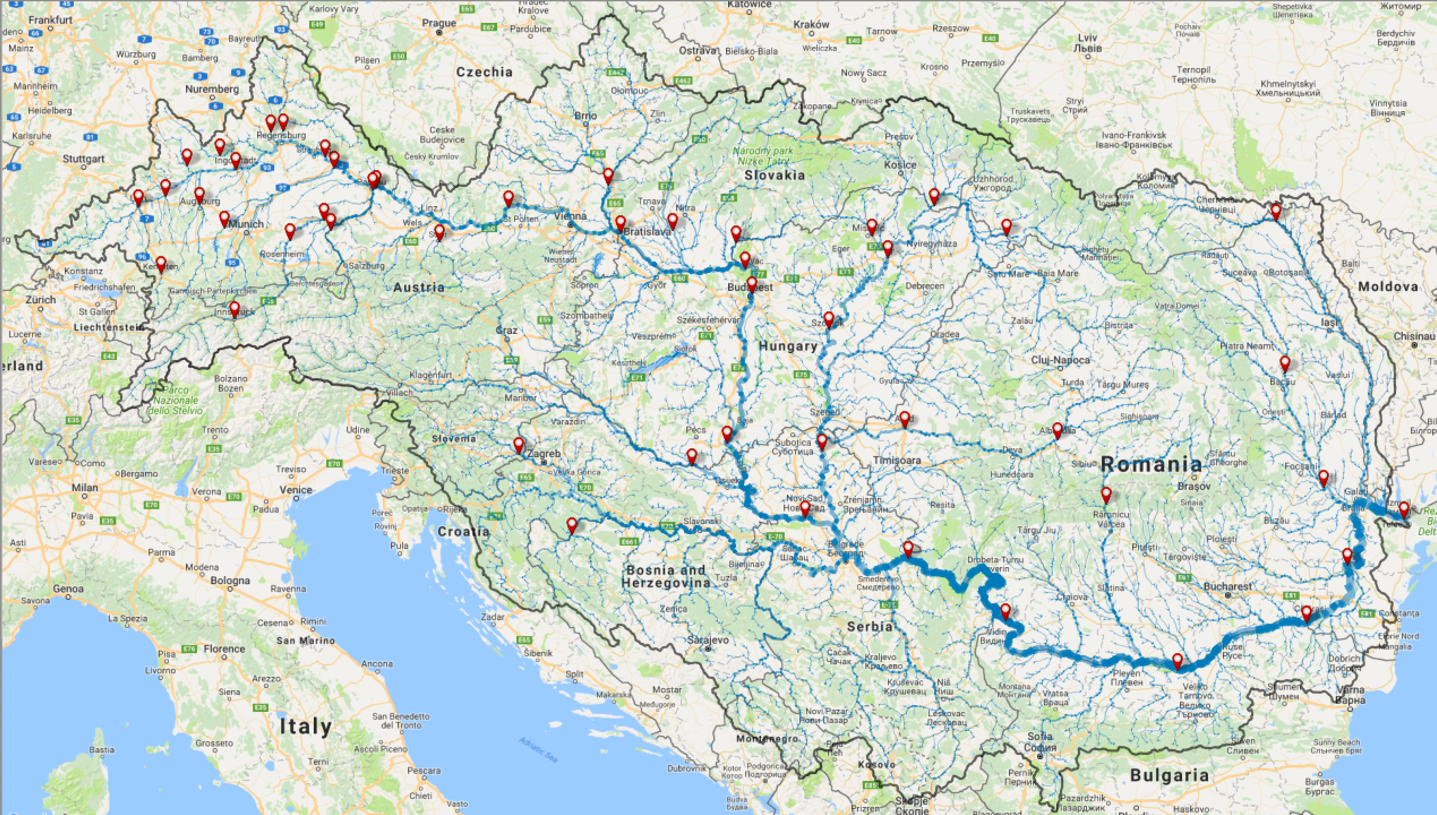 3
Hydrological validation
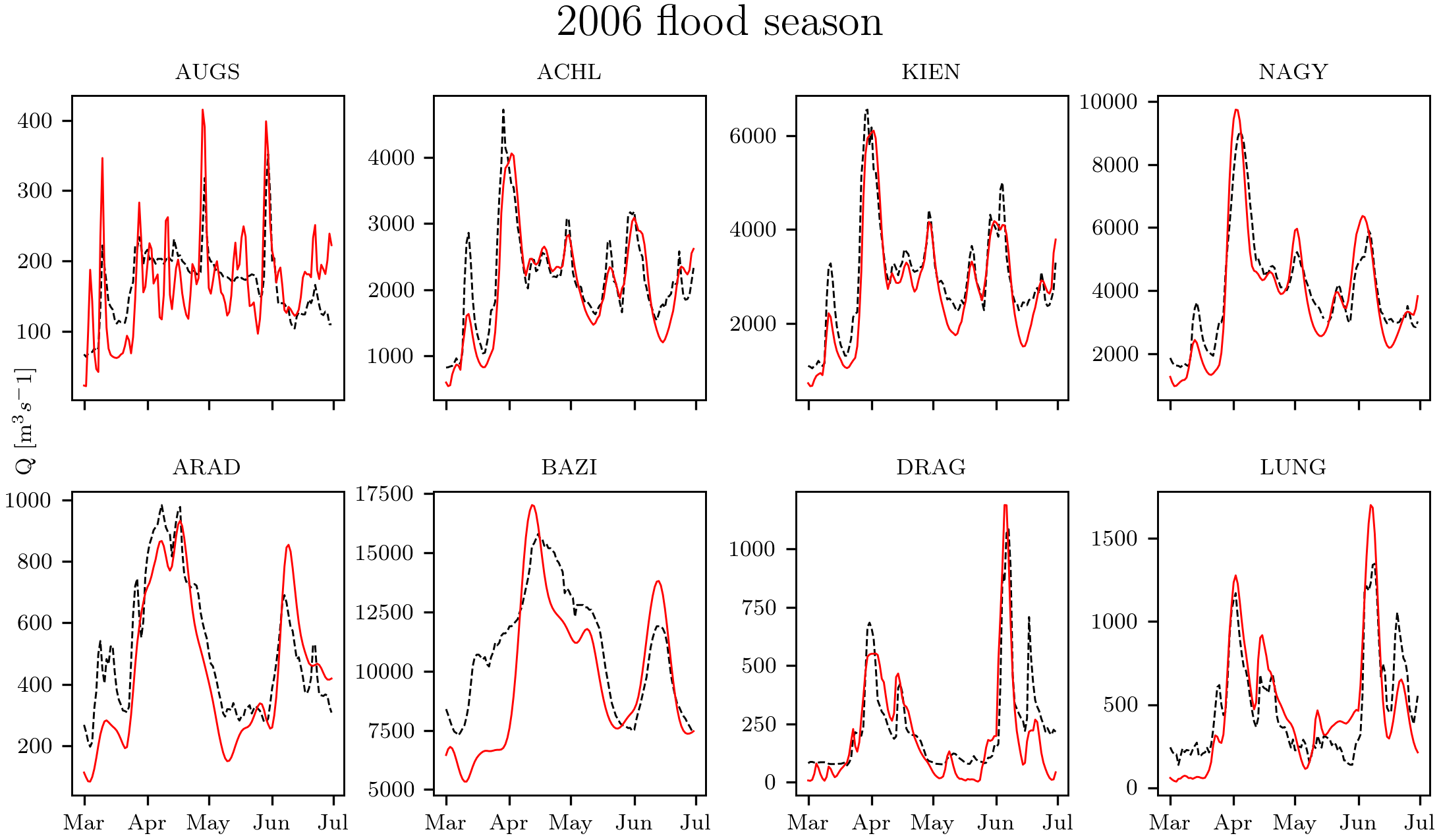 [Speaker Notes: Lower row all in lower Danube/Romania]
Method 1: The ISIMIP3a data for climate impact attribution(https://www.isimip.org/newsletter/isimip3a3b-protocol-published/)
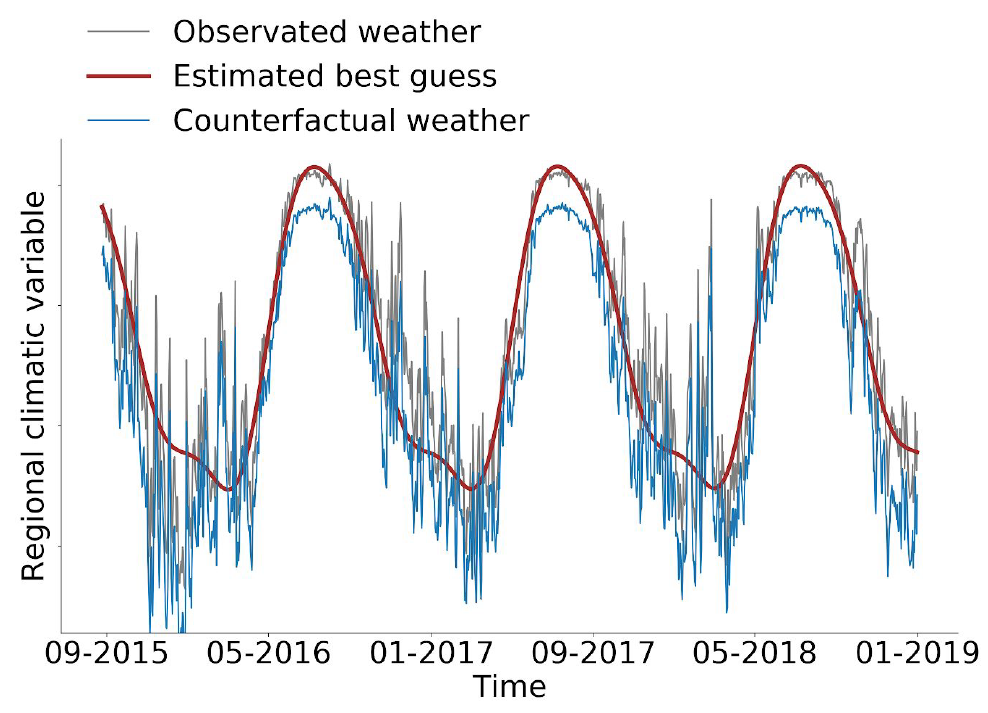 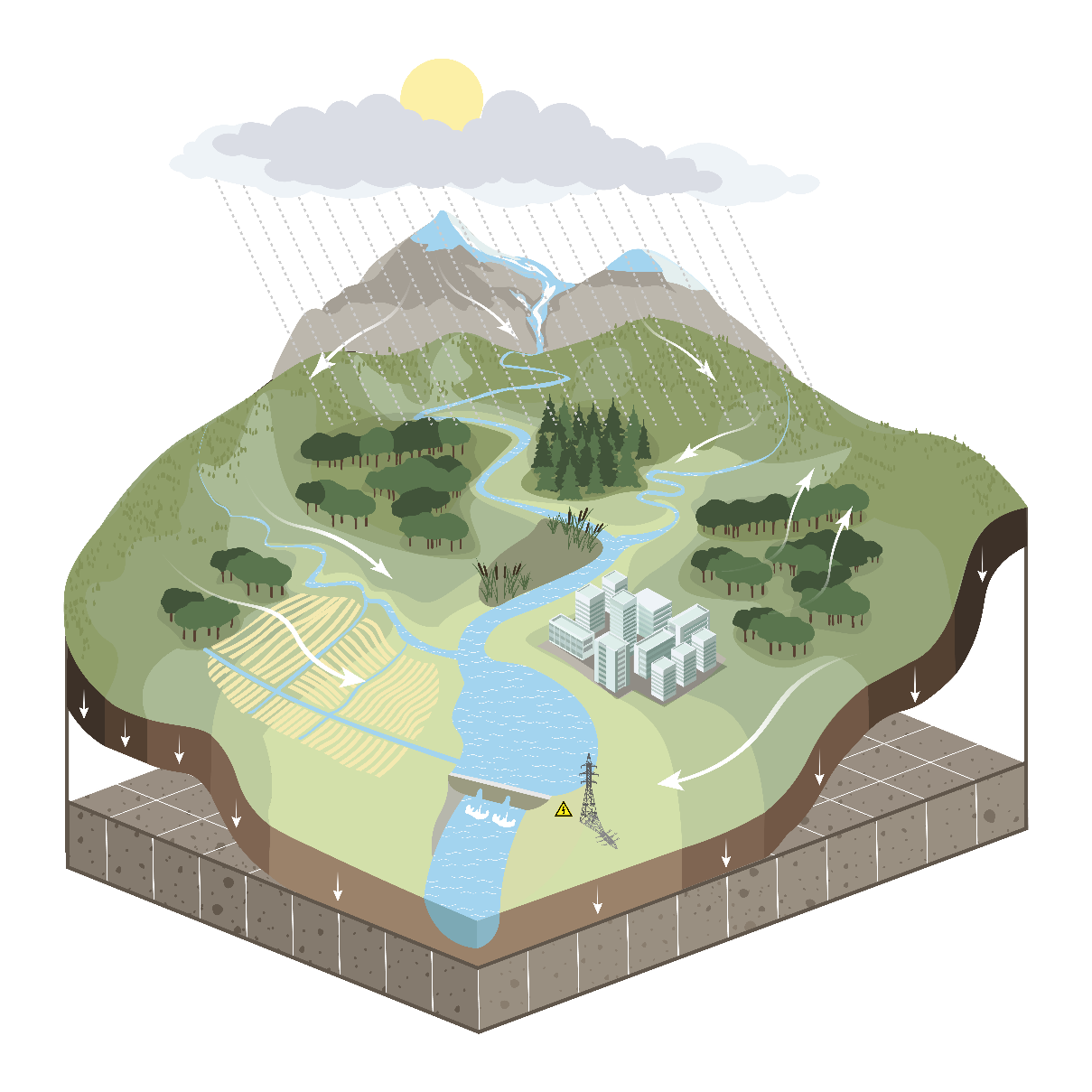 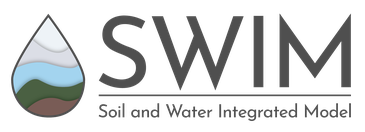 Counterfactual data first results
Observed
Counterfactual
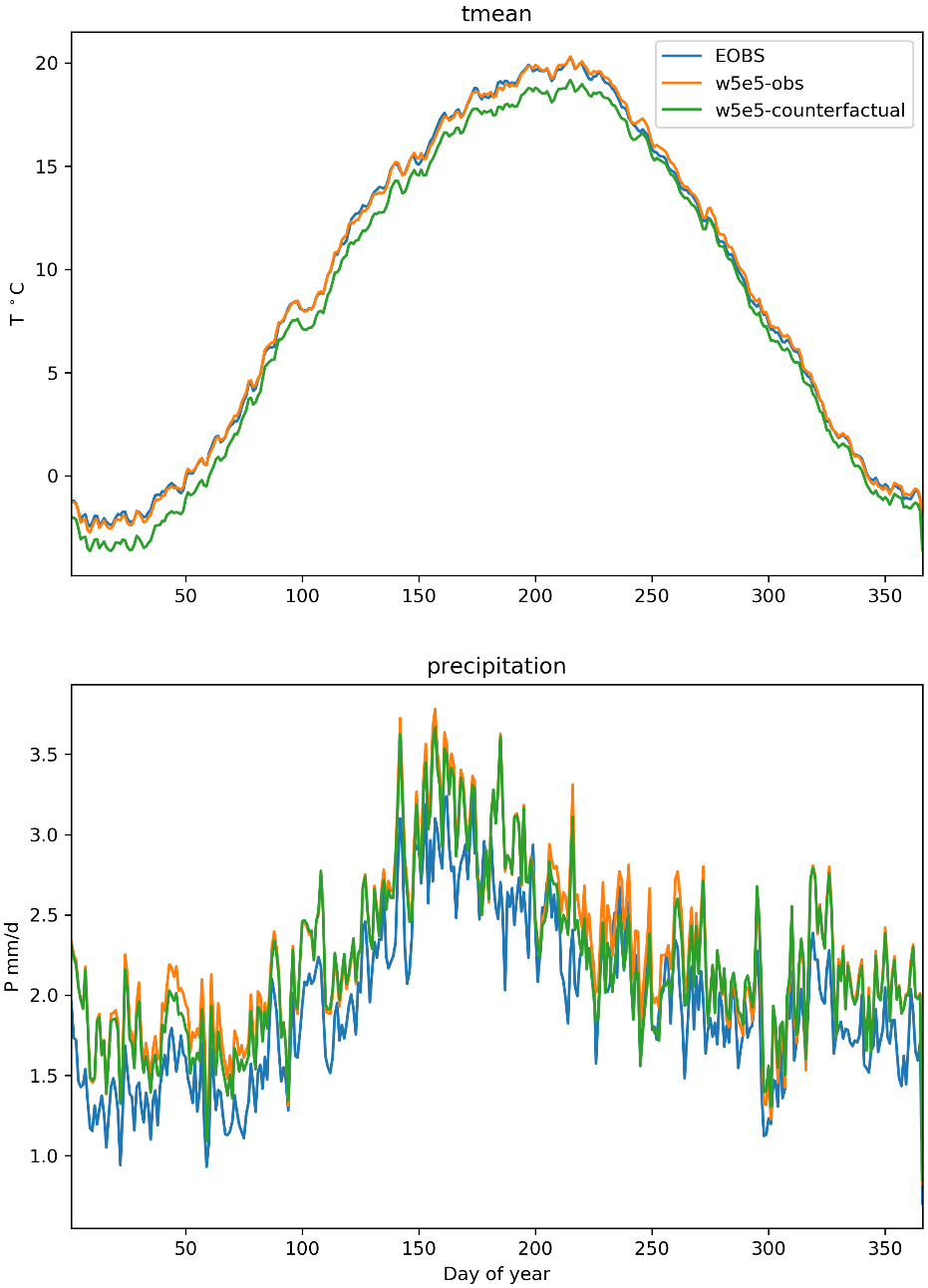 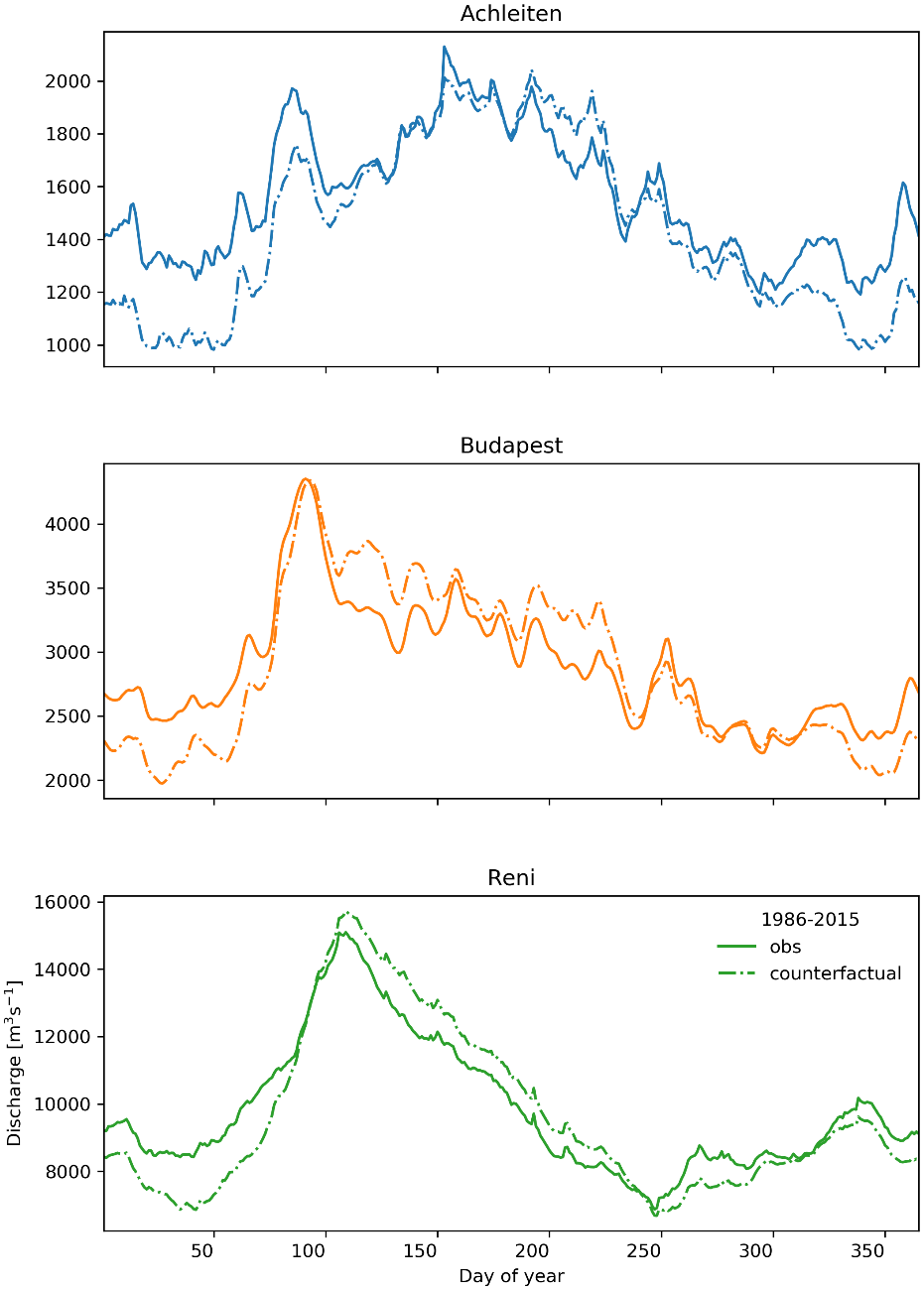 Discharge
GCM-RCM climate model simulations
Attribution method 2
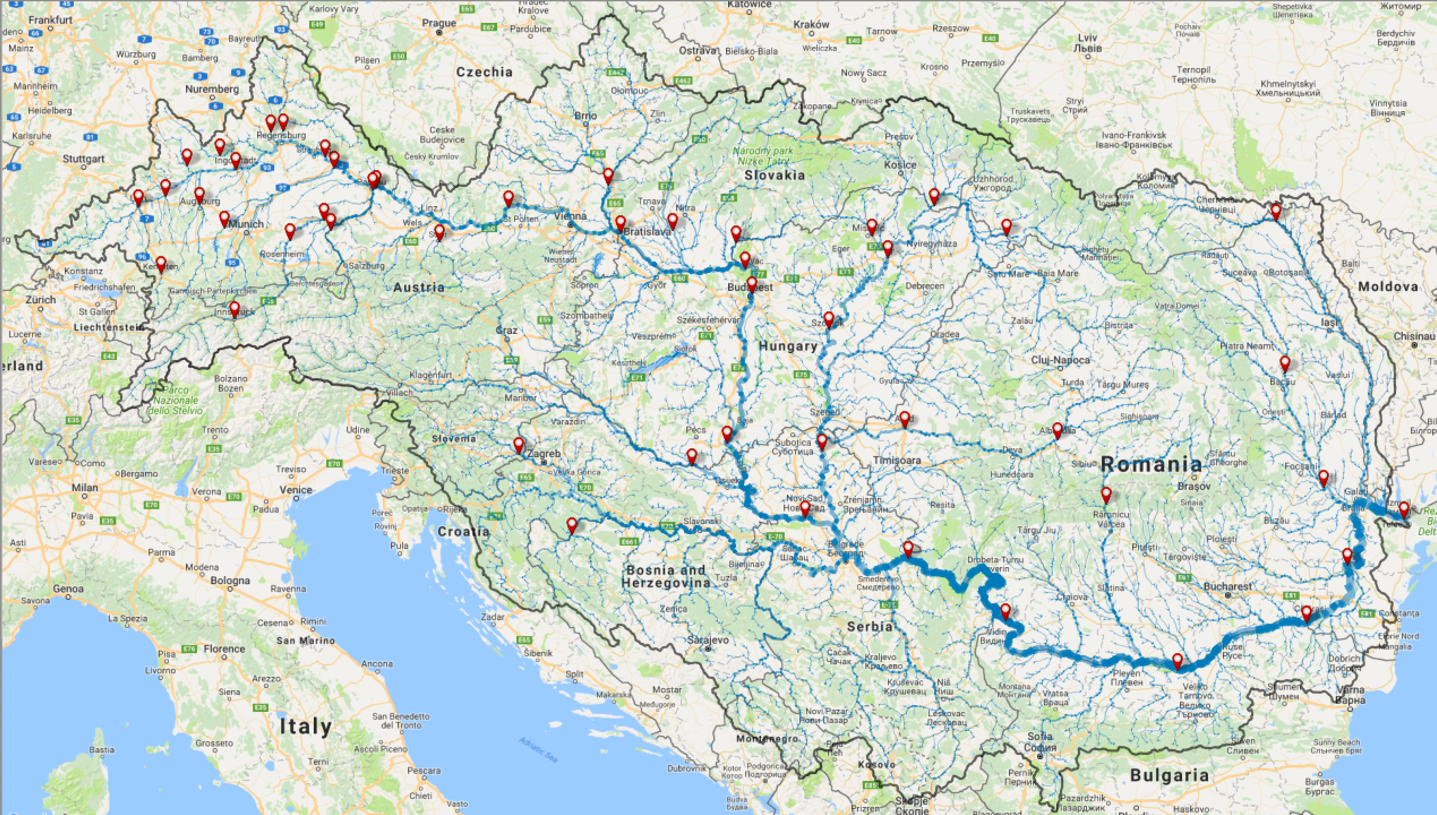 MIKE flood
Partners:
OASIS LMF
Genillard & Co
Pannon Pro
Uni. Novi Sad
Insurance sector
Pluvial flood model for selected cities
DTU Copenhagen
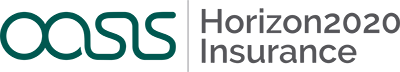 Valididation climate data method 2
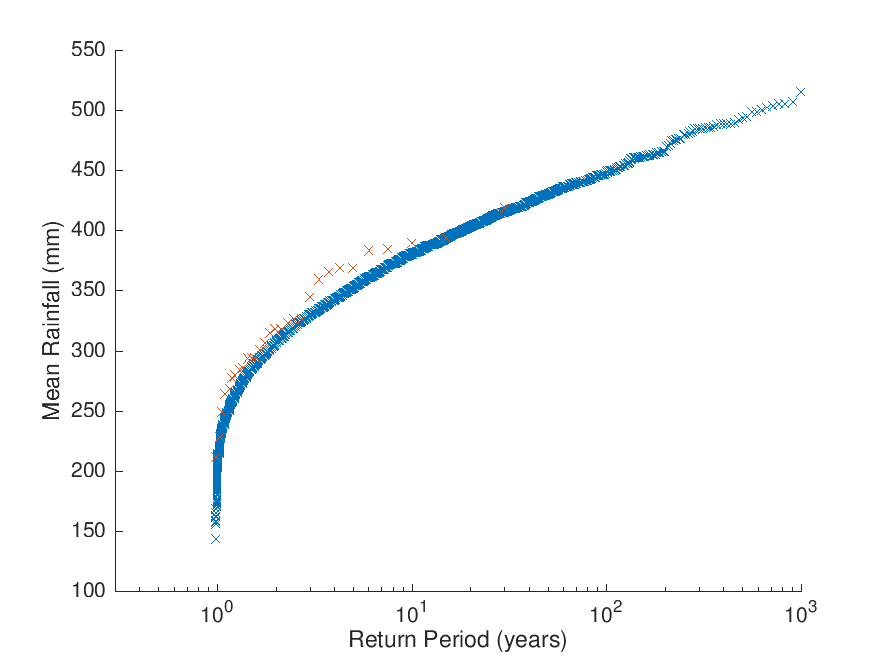 JJA precipitation for Upper Danube basin
The largest observed event
X – 30 years of CORDEX data

X – 10,000 years of IMAGE data
These extreme events were never observed, but are possible and cause the huge damages
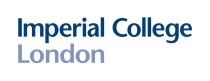 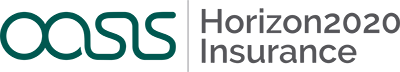 Sparks et al. 2017
Changes from 1971-2000 to “now” 2006-2035
Actual return period of former 100year flood
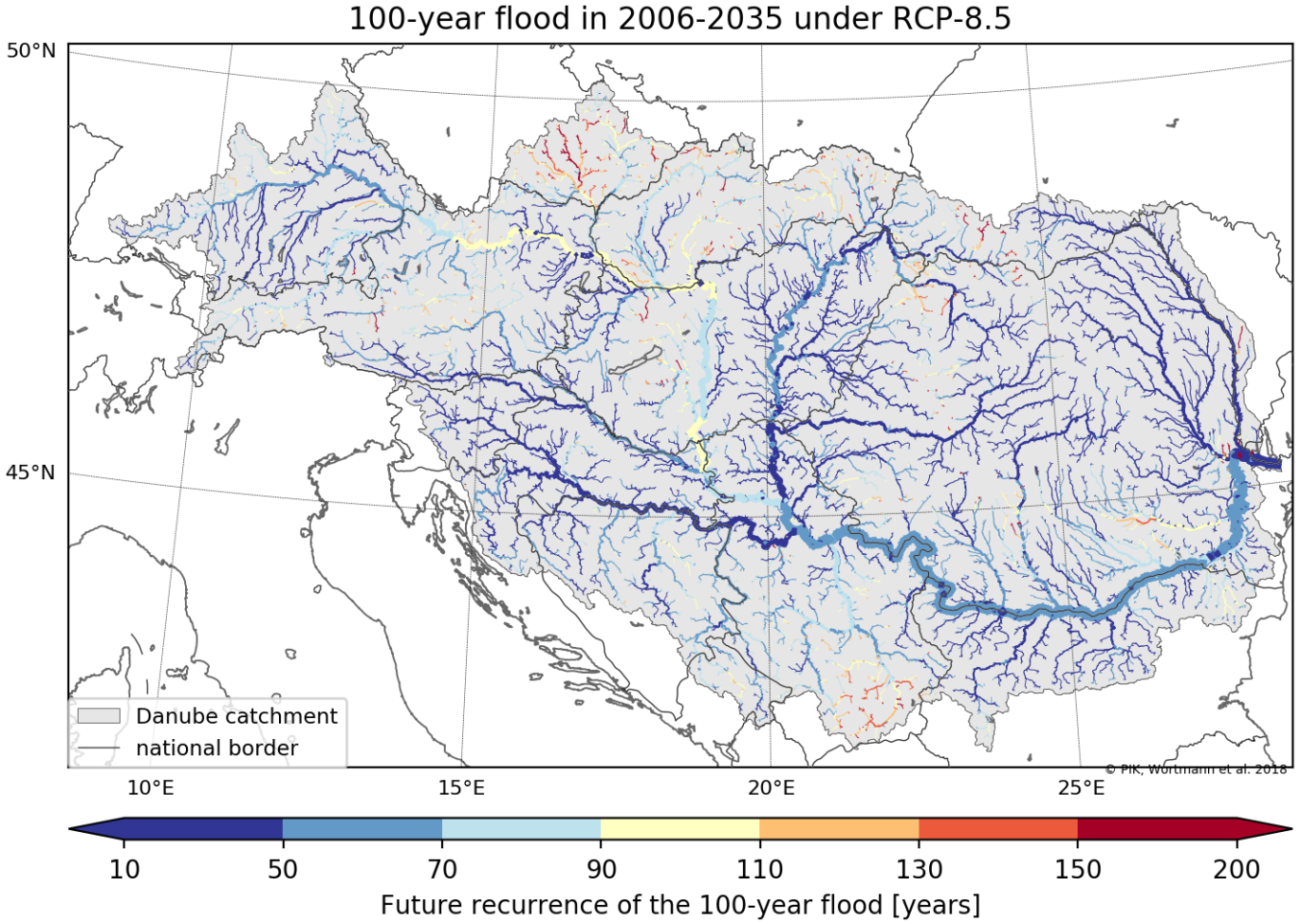 Nagymaros (Danube, Hungary)
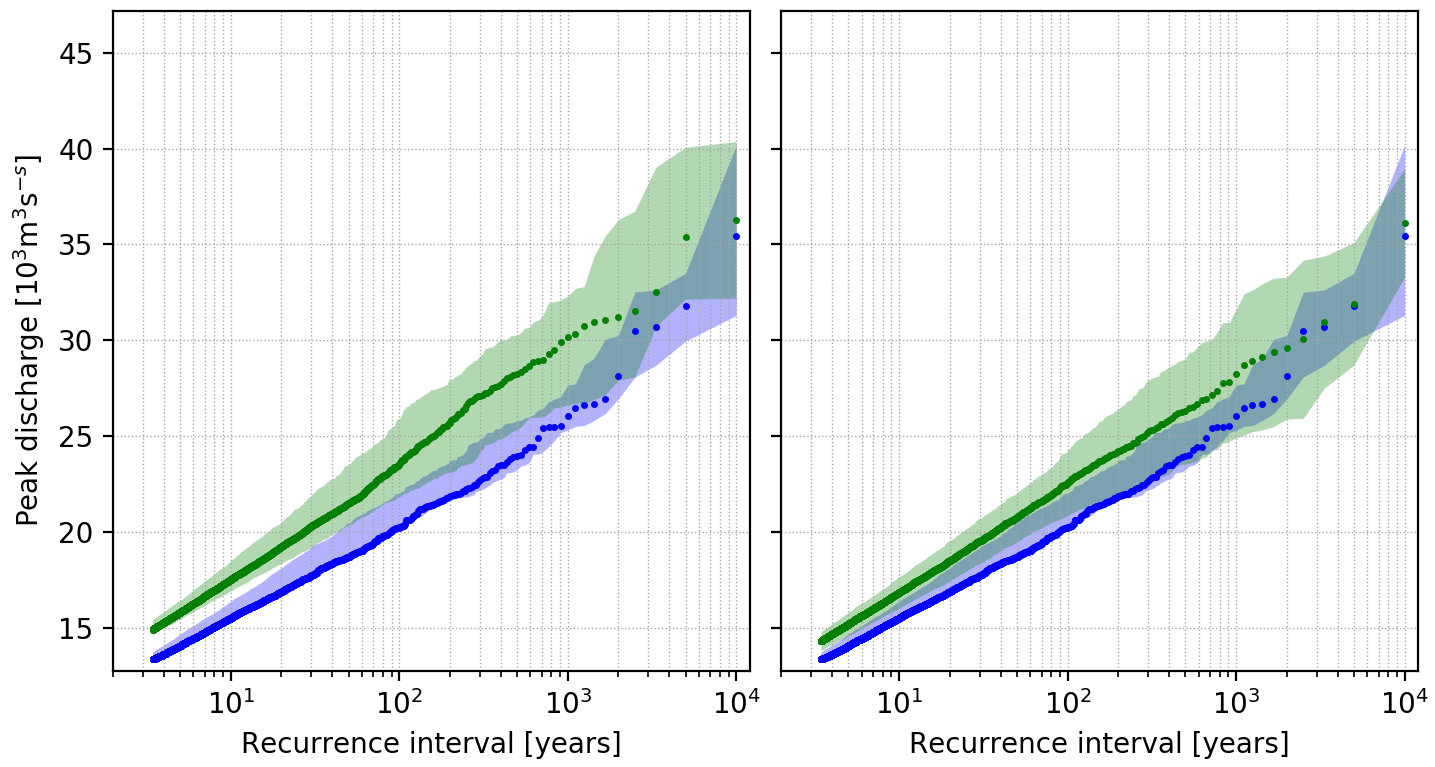 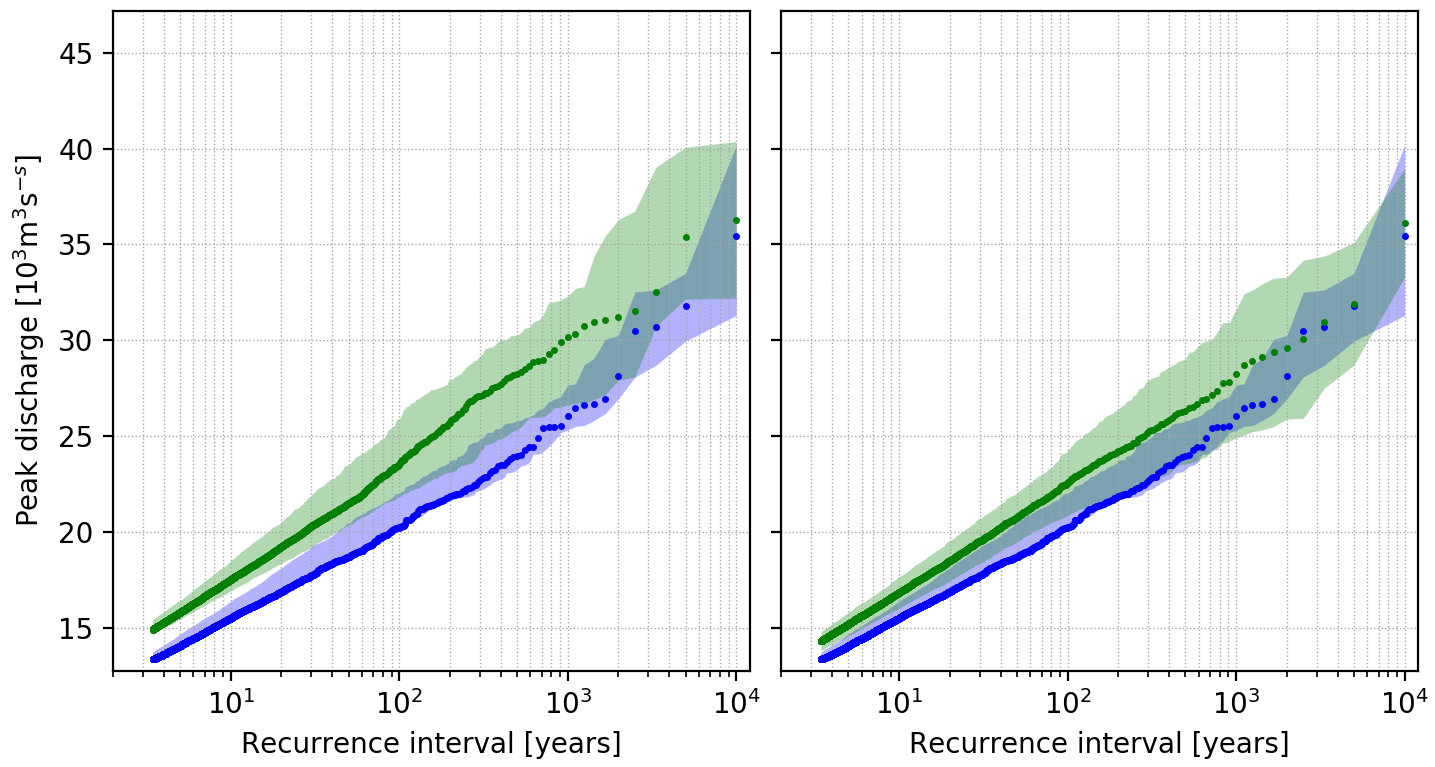 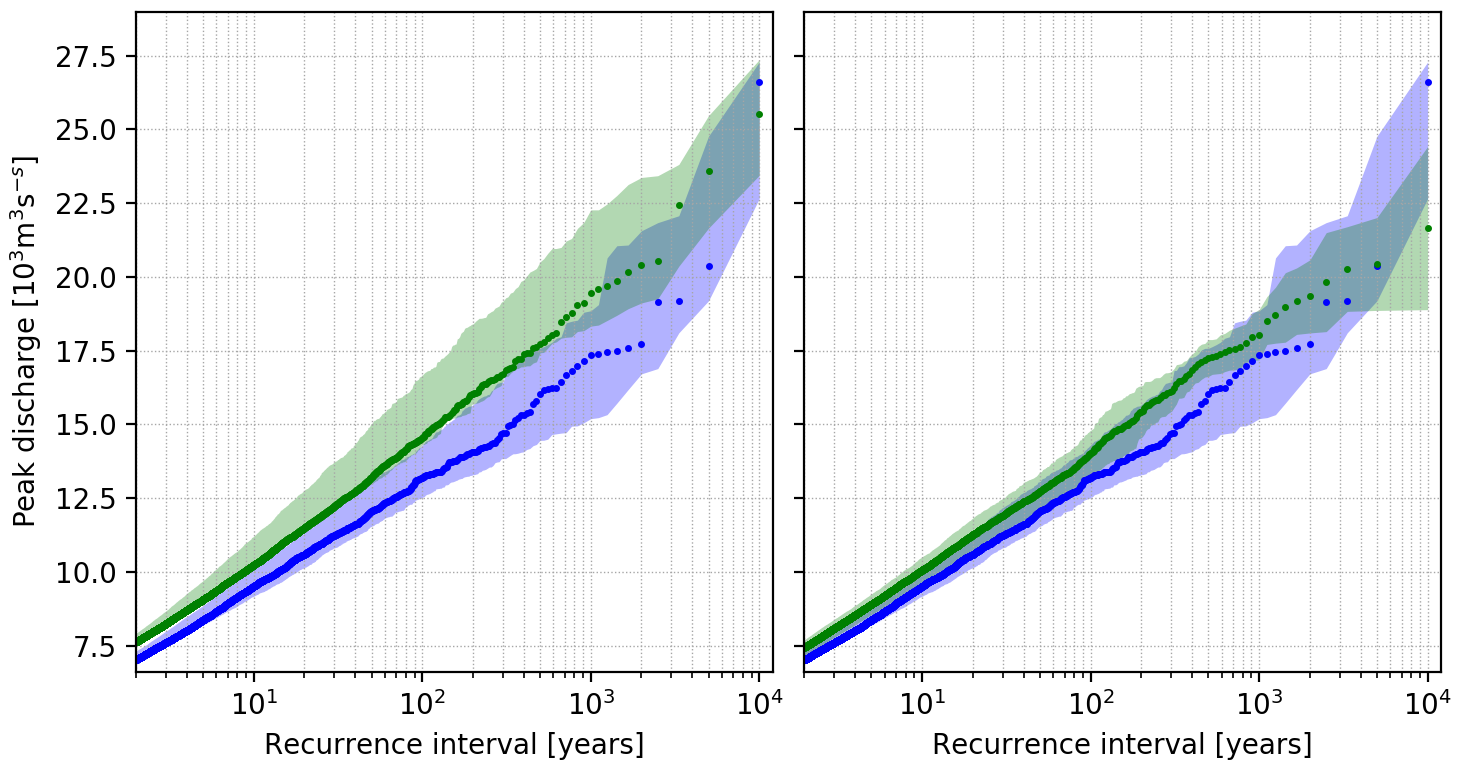 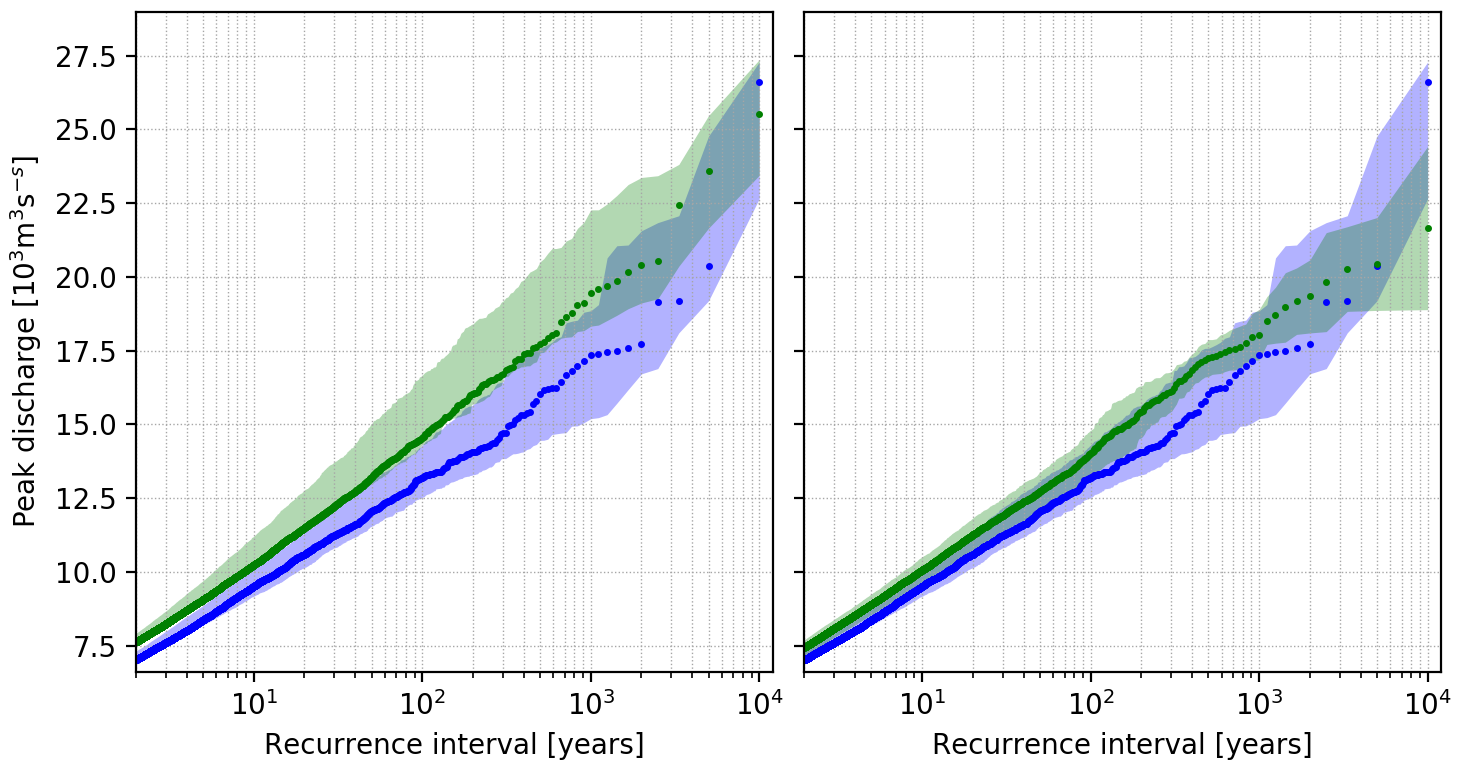 Bazias (Danube, Romania)
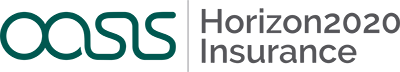 Change of  1971-2000 to “now” 2006-2035
Increase of flooded areas
Urban and industrial areas
Total basin
100-year flooded area, reference vs current climate period
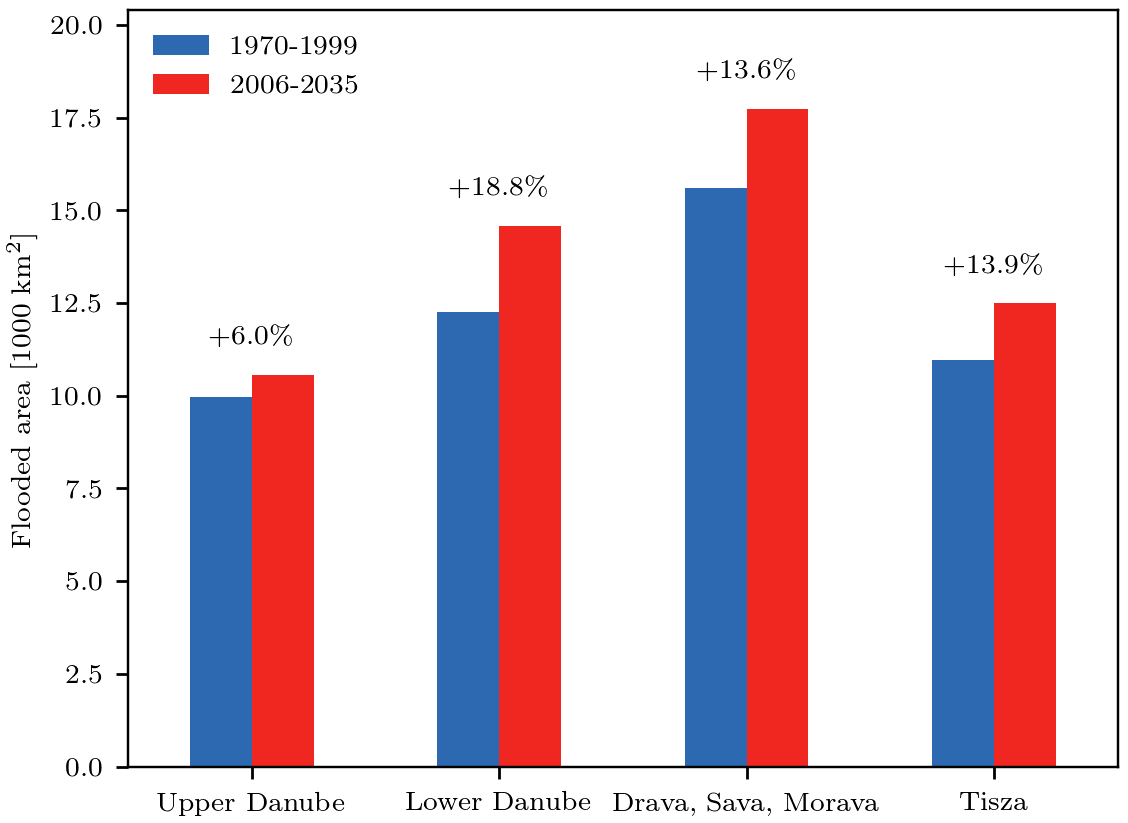 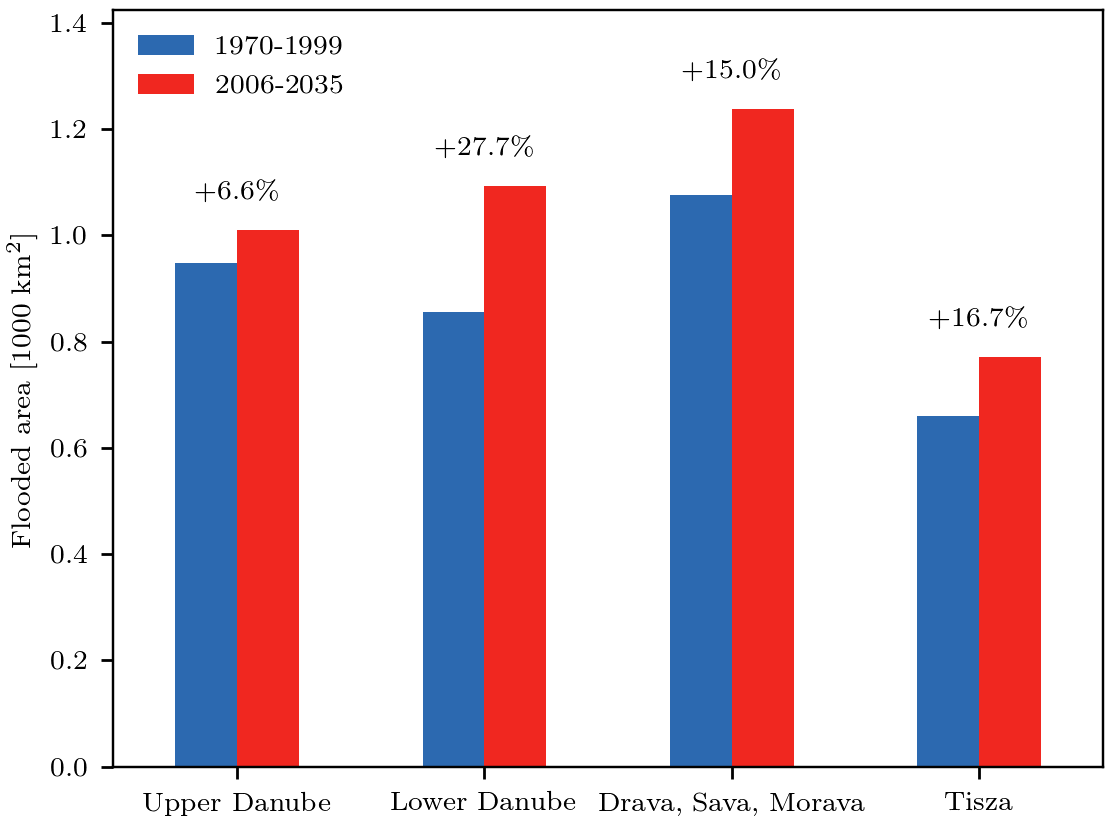 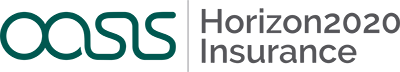 [Speaker Notes: Wieviel Fläche ist schon jetzt mehr betroffen.]
Climate change attribution: comparison of methods
Method 2 Weather Generator)
Method 1 (ISIMIP)
Nagymaros (Danube, Hungary)
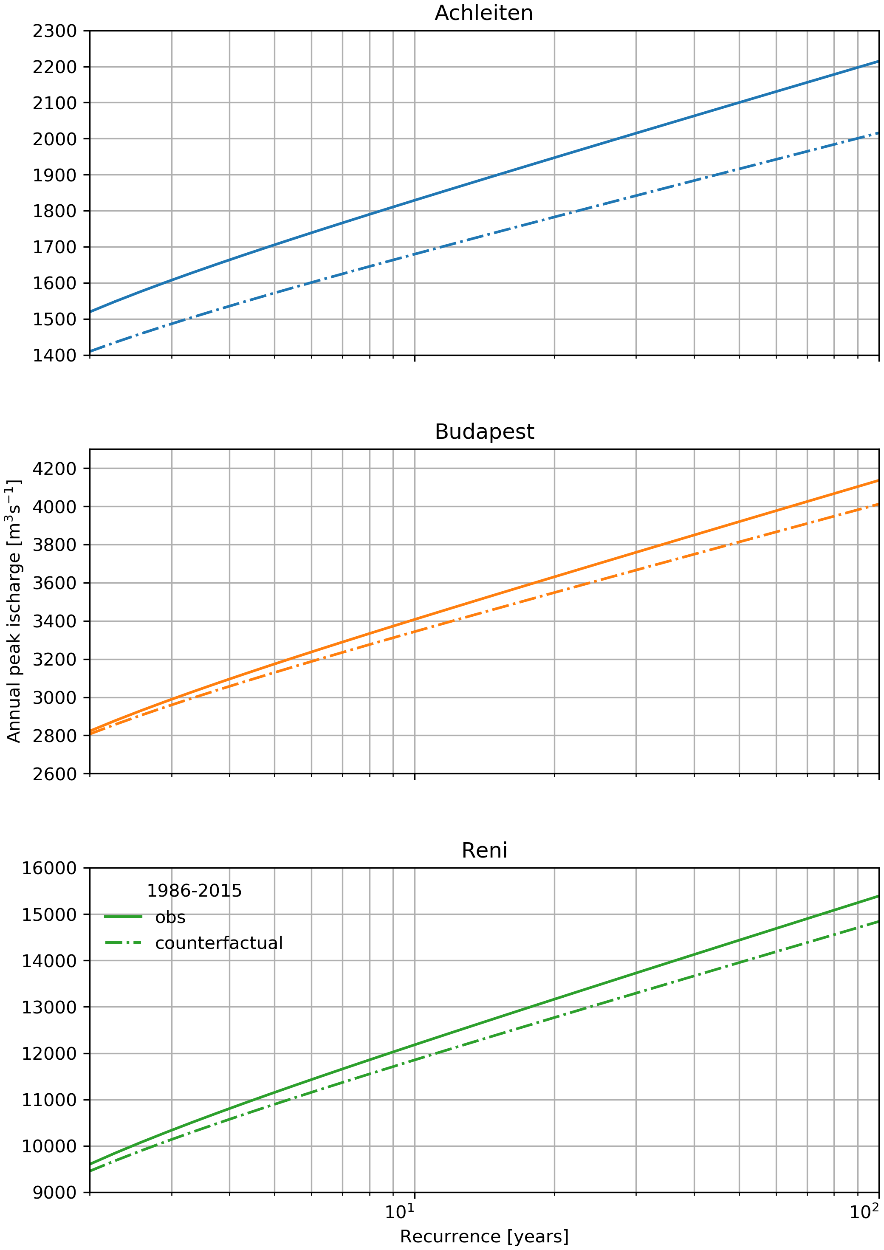 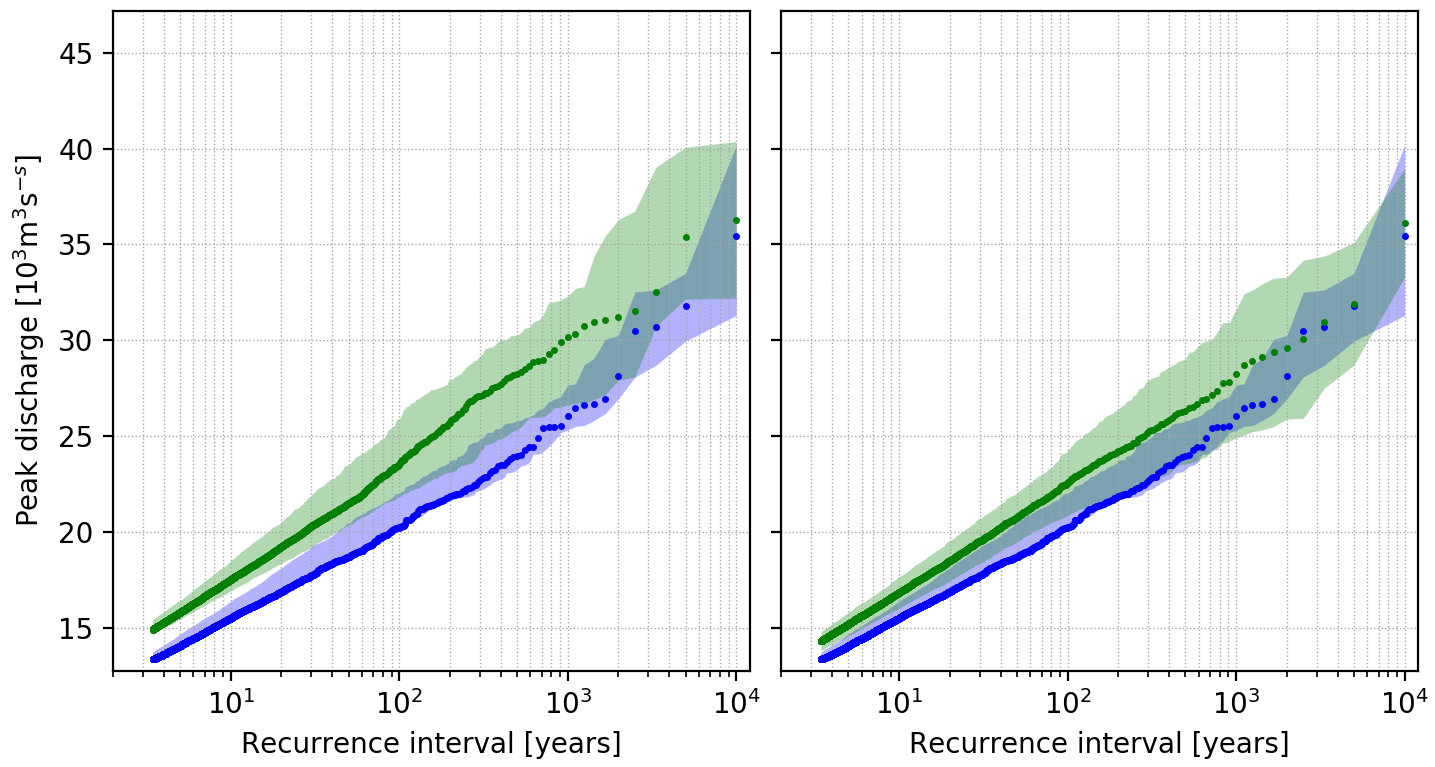 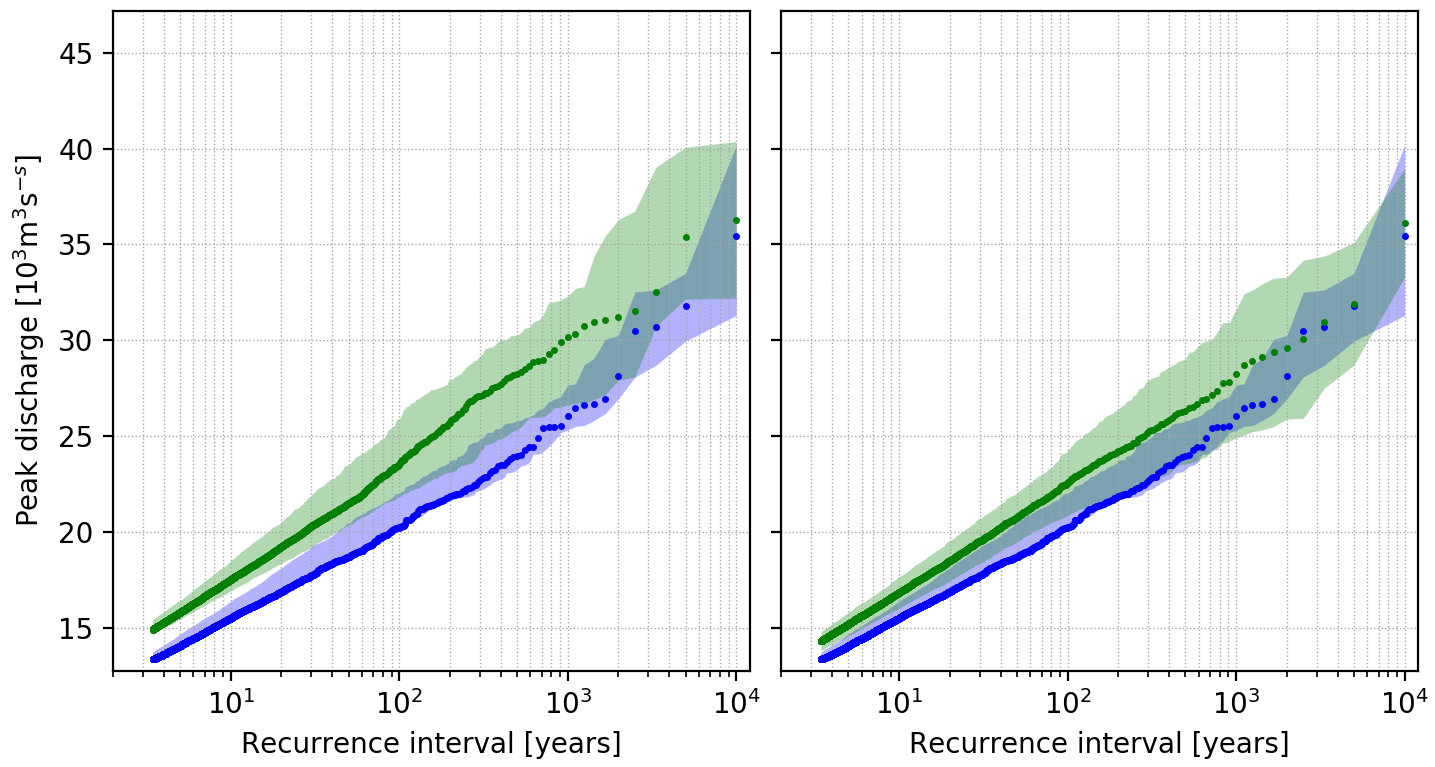 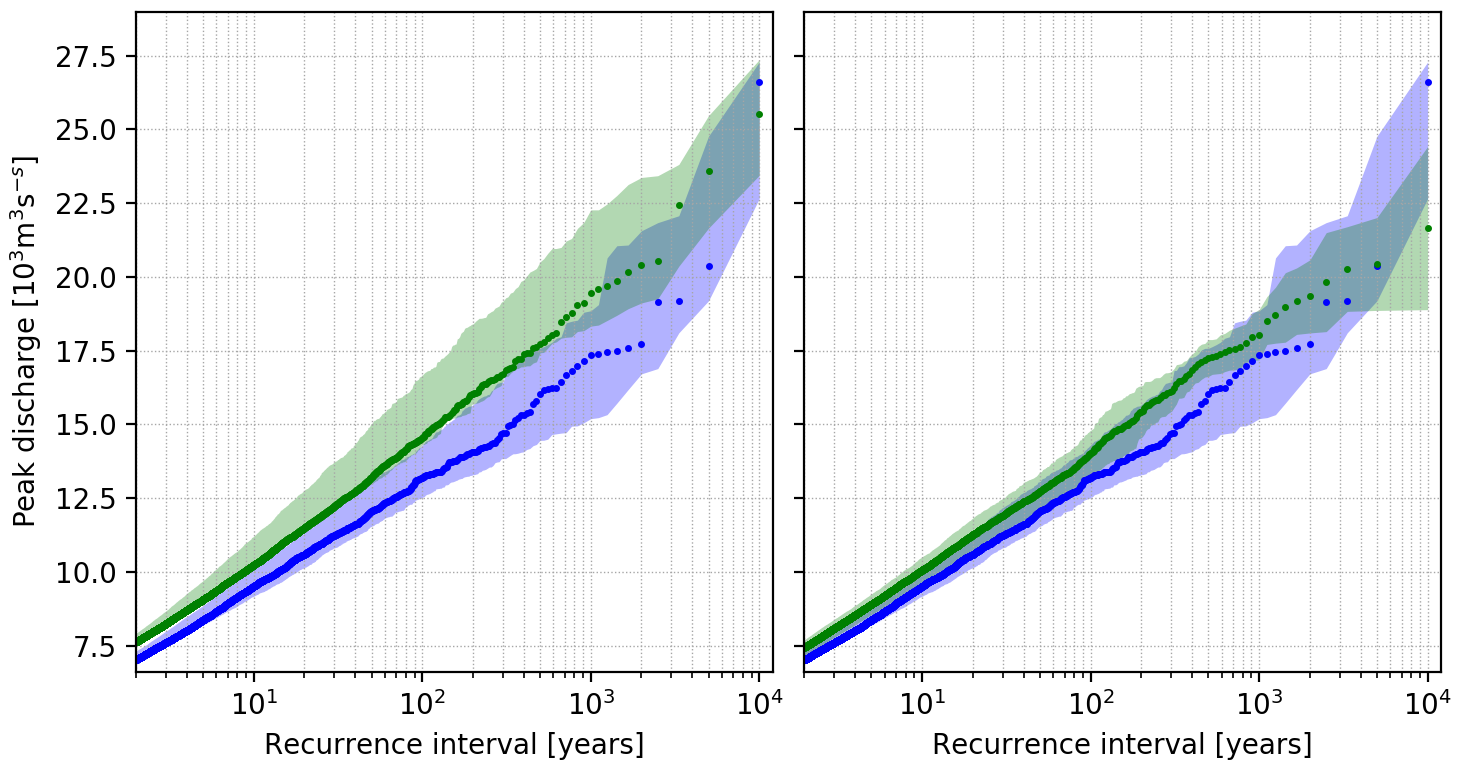 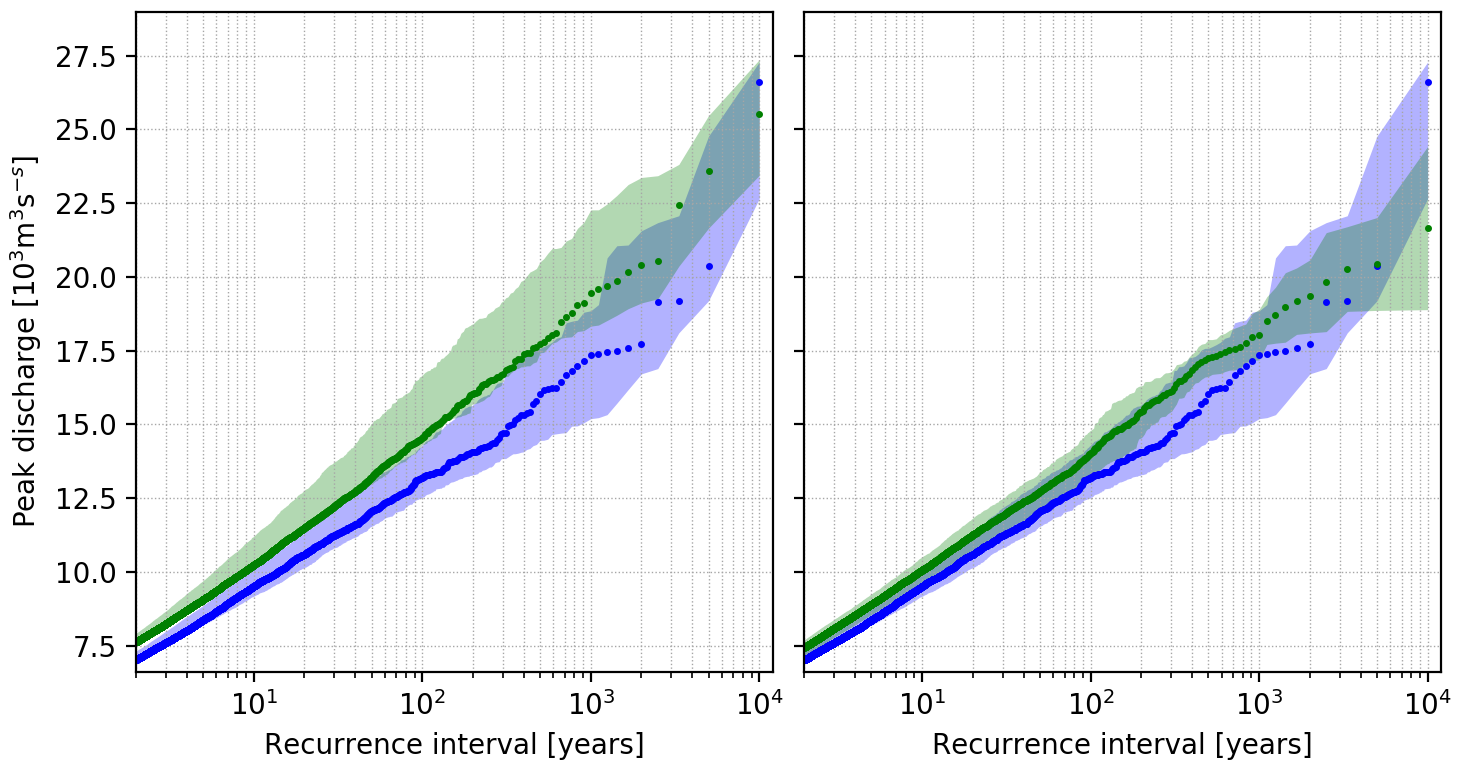 Observed
Counterfactual
Now
Historical
Bazias (Danube, Romania)
Thanks
12
13